Incontro con le insegnanti accoglienti
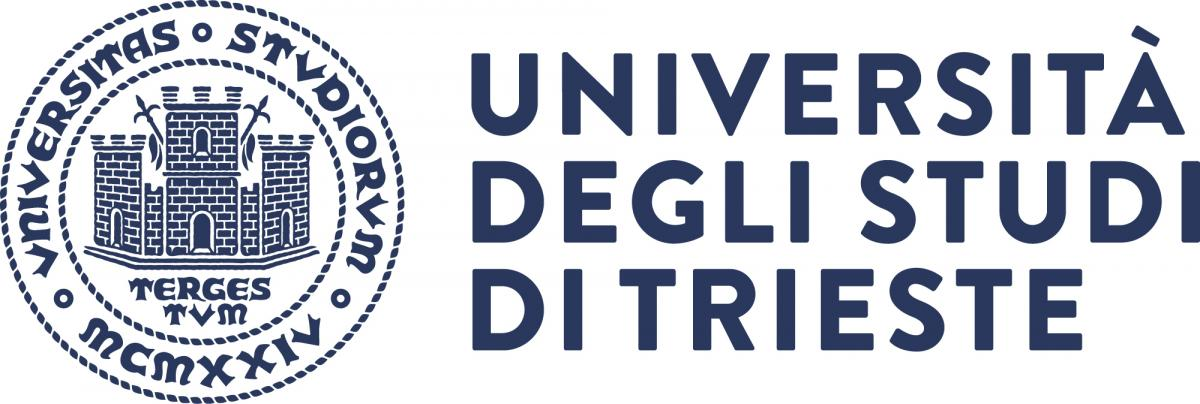 Educare all’osservazione
1) ogni osservazione mette a fuoco alcuni aspetti: essere consapevoli di cosa si vuole osservare
2) osservare + scrivere = documentare
3) quanto più una scheda osservativa è carica di voci tanto più guida l’osservazione, ma definisce comportamenti attesi.
4) quanto meno una scheda osservativa è definita, tanto più chi osserva deve superare le prime impressioni e prolungare lo sguardo per cogliere aspetti significativi
Lo sviluppo della competenza osservativa nelle insegnanti
tipologie di osservazione
Osservazione etnografica (ricostruire la cultura del contesto didattico)
Sguardo molto ampio, ricostruzione degli schemi condivisi della scuola

- Struttura dell’attività didattica e organizzazione della scuola
- Setting d’aula
- Osservazione 20 minuti di un’attività strutturata (carta e matita): note osservative e riflessive
- Riflessione a posteriori (che cosa ha osservato, qual è il significato delle attività osservate?)
Scaffolding
'scaffolding’ indica come gli insegnanti o i pari più competenti siano in grado di utilizzare specifici atti linguistici che indicano all‘allievo/allieva cosa mettere al centro della sua attenzione, come agire e come riflettere. 
l’intervento può essere un semplice feedback, orientato alla risposta attesa
oppure aprire a nuove possibilità di espressione e di co-costruzione della conoscenza
strategie di scaffolding
-procedurale: indicazioni sull’attività (cosa possiamo fare; quali obiettivi?); la scelta e l’uso degli strumenti; l’esecuzione (come si fa?)
-riflessivo: pianificazione dell’attività (Perché facciamo così?) documentazione (questo è importante), dalla connessione di idee e formulazione delle ipotesi (questo è un …; questo è perché ……; Se facciamo questo, allora avviene quello). Piano caratterizzato da domande o ipotesi formulate con “perché”, “se … allora”, “questo è un esempio di …”, “questo si lega a quello”. Le sue componenti riguardano la capacità di comprendere e regolare gli aspetti cognitivi, sociali ed emotivi mentre si svolge un'attività (Flavell, 1979).
Osservazione semi-strutturata dello scaffolding
Descrizione dell’attività
Versione semplificata del modello CLASS – Classroom Assessment Scoring System™
Versione semplificata del modello CLASS – Classroom Assessment Scoring System™